Задание №1 (ОГЭ - модуль «Алгебра»)
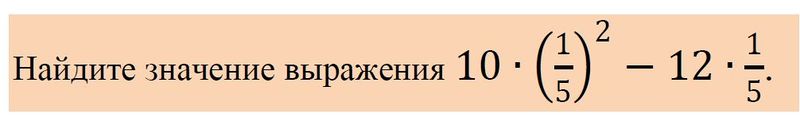 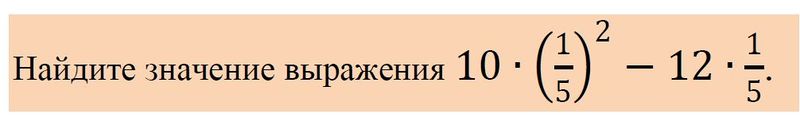 Задание №16 (ОГЭ - модуль «Геометрия»)
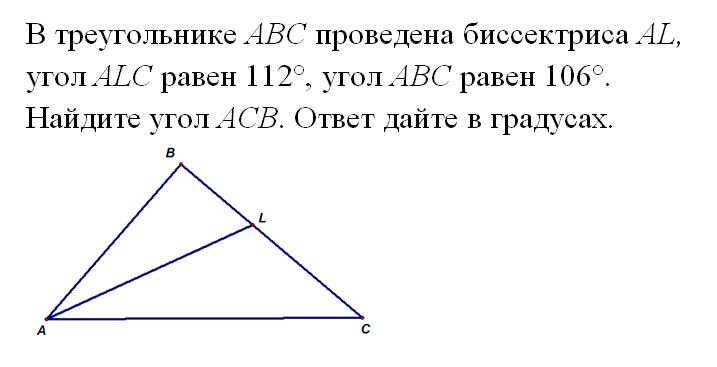 Методический приемРазберем задание «по косточкам»
Разберем задание "по косточкам": проанализируем какие содержательные элементы в него включены.
Распознав все "косточки" - получим набор тем для сопутствующего повторения.
Давайте полюбуемся: какое тут у нас задание!
ЛЮБУЕМСЯ!Читаем словесную формулировку; внимательно рассматриваем выражение; перечисляем увиденные элементы; анализируем чем могут осложнить решение эти элементы
Смешанные числа, для выполнения арифметических действий придется  записать их в виде неправильной дроби
Разные знаменатели дробей
Сложение обыкновенных дробей с разными знаменателями, нужно привести дроби к общему знаменателю,в данном примере это просто, т.к. 17 и 11 числа -  взаимно простые.
Деление обыкновенных дробей. Внимание: главное не забыть «перевернуть» делитель.
Опишите, какие содержательные элементы встречаются в этом задании?
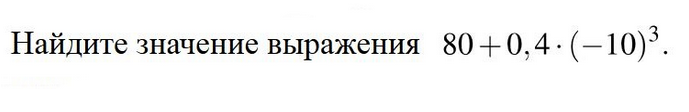 Порядок действий; возведение отрицательного числа в нечетную степень; умножение десятичной дроби на отрицательное число; действия с числами с противоположными знаками
Опишите, какие содержательные элементы встречаются в этом задании?
Трапеция (рисунок можно повернуть! чтоб трапеция стала узнаваема всеми); высота  трапеции;  прямоугольный треугольник; гипотенуза; теорема Пифагора; все данные в метрах , искомая величина тоже в метрах, НО в ответ (в клеточки бланка №1) нужно записать только  число!
Опишите, какие содержательные элементы встречаются в этом задании?
Радиус окружности; углы ромба; равносторонний треугольник; угол равностороннего треугольника; найденная величина в градусах, НО в ответ (в клеточки бланка №1) нужно записать только  число!